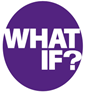 Stigma and the Changing Language of Addiction
October 9, 2019

Kenneth Morford, MD, FASAM
WHAT-IF? Learning Collaborative
No conflicts of interest to disclose.
But…I’d like to acknowledge Drs. Jeanette Tetrault and Stephen Holt for helping develop the content for this talk.
2
What is addiction?
3
[Speaker Notes: Our understanding of addiction has changed dramatically over the past 100 years, so we’d like to start by taking on a brief journey into the past to see how it’s evolved.]
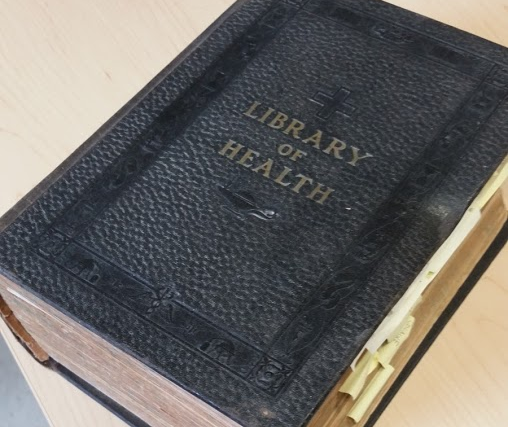 4
[Speaker Notes: The Library of Health, first published in 1916, essentially functioned as an early 20th century precursor of today’s WebMD. You can imagine it might have graced the bookshelves of many family homes across the country, serving as a trusted resource for how to diagnose and treatment countless ailments of the time.  A whole section is devoted to “Alcoholism” – I’m going to read to you a brief excerpt]
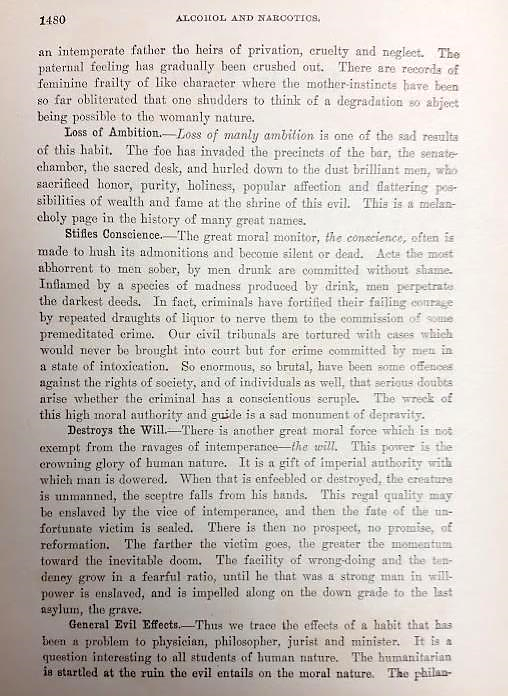 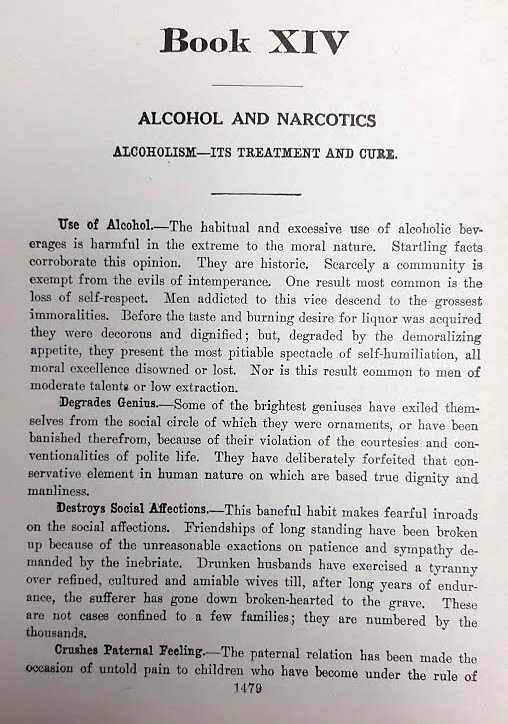 5
[Speaker Notes: While this passage accurately describes many of the very real consequences of severe AUD, in just a handful of sentences, you get a very clear sense of how society viewed AUD as a purely moralistic problem, a disease of the will and even the conscience.  Today, despite over 60 years of research on the neurochemical changes that lead to sustained addiction, this moralistic perspective still in many ways contributes to the stigmatization of addiction, and hampers the acceptance of evidence-based treatment, by both patients and providers alike.]
U.S. Prohibition Alcohol Deaths (1920-1933)
In 1927, the US government created a new formula for denaturing industrial alcohol doubling it’s toxicity:
“4 parts methanol (wood alcohol), 2.25 parts pyridine bases, 0.5 parts benzene to 100 parts ethyl alcohol”
“Three ordinary drinks of this may cause blindness.”
“The person who drinks this industrial alcohol is a deliberate suicide… To root out a bad habit costs many lives and long years of effort…” said Wayne B. Wheeler. 
Large-scale fatalities followed. In 1928, 33 died in Manhattan in 3 days from drinking the new formula.
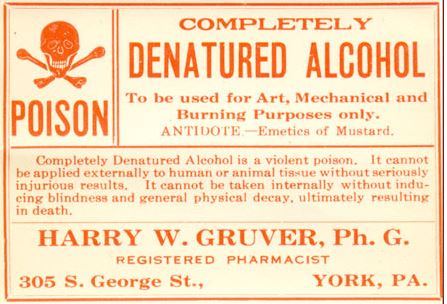 https://time.com/3665643/deadly-drinking/
[Speaker Notes: The whole thing started when Prohibition began in 1920. Despite the new law, unsurprisingly, people kept drinking. So, as TIME reported in the Jan. 10, 1927, issue, a solution emerged from the anti-drinking forces in the government: that year, a new formula for denaturing industrial-grade alcohol was introduced, doubling how poisonous the product became. The new formula included “4 parts methanol (wood alcohol), 2.25 parts pyridine bases, 0.5 parts benzene to 100 parts ethyl alcohol” and, as TIME noted, “Three ordinary drinks of this may cause blindness.” (In case you didn’t guess, “blind drink” isn’t just a figure of speech.)
Not everyone thought it was a good idea to make alcohol deadly, when making it illegal hadn’t stopped drinkers, and New Jersey Senator Edward I. Edwards called it “legalized murder.” However, the Anti-Saloon League persisted, arguing that legal alcohol had killed many more in its day than denatured alcohol would kill during the transition to a teetotaling world. “The Government is under no obligation to furnish the people with alcohol that is drinkable when the Constitution prohibits it,” said advocate Wayne B. Wheeler. “The person who drinks this industrial alcohol is a deliberate suicide… To root out a bad habit costs many lives and long years of effort…”]
What is addiction?
Chronic disease 

Dysfunction in neurobiogical circuits

Pathologic pursuit of reward

Impairment in behavioral control

Cycles of return to use and remission 

Progressive 

Disability or premature death
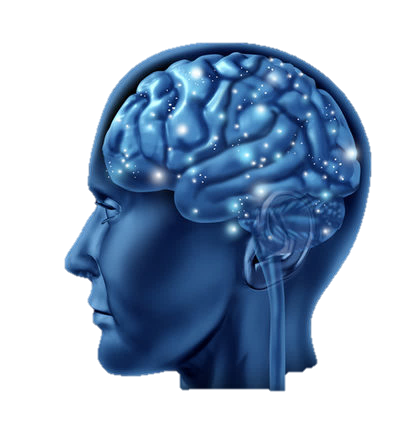 www.asam.org
7
[Speaker Notes: Addiction, as defined by the American Society of Addiction Medicine, is a primary, chronic disease of brain reward and related circuitry. Dysfunction in these neurobiological circuits leads to characteristic biological and psychological manifestations. This is reflected in pathologic pursuit of reward  by substance use. Addiction is characterized by impairment in behavioral control and involves cycles of relapse and remission. Without treatment addiction is progressive and can result in disability or premature death.]
Substance use disorder from DSM-5
The Three C’s

Diagnosis: 
2 or more in the prior 12 months 

Characterization: 
2-3 = mild
4-5 = moderate
6 or more = severe
8
[Speaker Notes: SUD on the other hand, is a more technical term defined by the DSM 5. There are 11 criteria which can be thought of as the three C’s—craving or physiologic criteria of tolerance and withdrawal, loss of control, and consequences related to substance use. The disorder is characterized by mild, moderate or severe based on number of criteria a patient meets.]
Definitions
Substance use = any use of a substance for medical or nonmedical purposes
Substance misuse = nonmedical use of substances
Addiction = Substance Use Disorder (SUD)
Person with SUD 
Addict, junkie, drug abuser, dope fiend
Alcoholic, drunk
9
Only 1 in 10 people with addiction receive care
10
Only 1 in 10 people with addiction receive care
11
Stigma
A mark or disgrace associated with a particular circumstance, quality or person
An attribute that is deeply discrediting and that reduces the bearer from a whole and usual person to a tainted, discounted one
Erving Goffman. Stigma: Notes on the Management of Spoiled Identity, 1963
12
[Speaker Notes: Stigma: Notes on the Management of Spoiled Identity
Erving Goffman, 1963]
Process of Producing Stigma
Link, BG Lancet 2006
13
[Speaker Notes: 5 interrelated components…
Identifying or labeling human differences—social selection process determining which differences are deemed relevant and consequential and which are not. 
Process of stereotyping in which the labelled person is linked to undesirable characteristics
The group doing the labelling separates “them” from “us.”
Stigmatized people experience discrimination and loss of status
Exercise of power]
The Importance of Language
The words we use to describe people with substance use disorder have an impact
Contribute to stigma
Create barriers to accessing effective treatment
Influence outcomes, including overdose
CORE
14
Not hard to find media sources with stigmatizing language
“Addict”
“Abuser”
“Junkie”
“Needs to get clean”
“Still using methadone”
“Addicted babies”
“He was kicked out for a dirty urine”
15
Is diabetes sugar abuse?
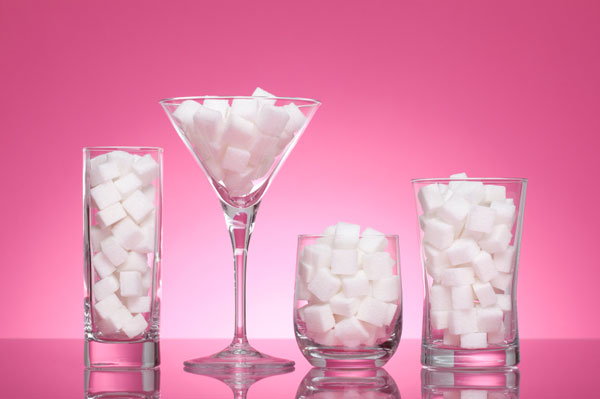 16
Does it really matter? Are we just being politically correct?
17
Do words matter to professionals?
516 mental health professionals read one of two vignettes and were asked to complete a questionnaire. 
The vignettes were identical except in one vignette the individual is referred to as a “substance abuser” and in the other they are referred to as an “individual with a substance use disorder”
Kelly, JF,. 2010 Int Journal of Drug Policy
18
Yes…words matter to professionals
Mental health professionals who read the vignette of the patient identified as a “substance abuser” were more likely to agree that:
The person was culpable
Punitive measures should be taken
Kelly, JF,. 2010 Int Journal of Drug Policy
19
[Speaker Notes: No differences on the social threat or treatment subscales
 the solution to his substance-related problems lie within the moral and not medical realm]
Do words matter to the public?
314 lay persons were asked to complete a questionnaire comparing recommendations for two individuals. 
One person in the narrative is identified as a “substance abuser” and the other is identified as having a “substance use disorder”.
Kelly JF et al, J Drug Issues 2010
20
Yes…words matter to the public
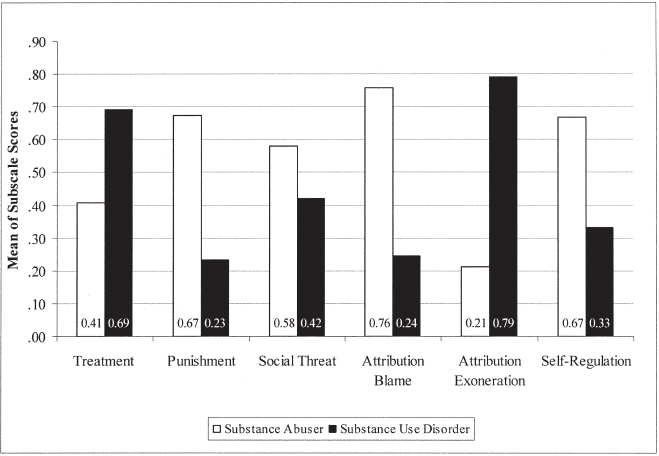 “Substance Abuser”
Recommended for punishment - benefit from a jail “wake up call”
Perceived as a greater social threat
Have a personality problem
Should overcome problem without professional help
“Person with SUD”
Recommended for treatment or a psychiatrist
Have a problem that is related to genetics or chemical imbalance
Kelly JF et al, J Drug Issues 2010
21
Efforts to Change Language
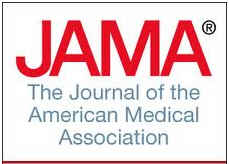 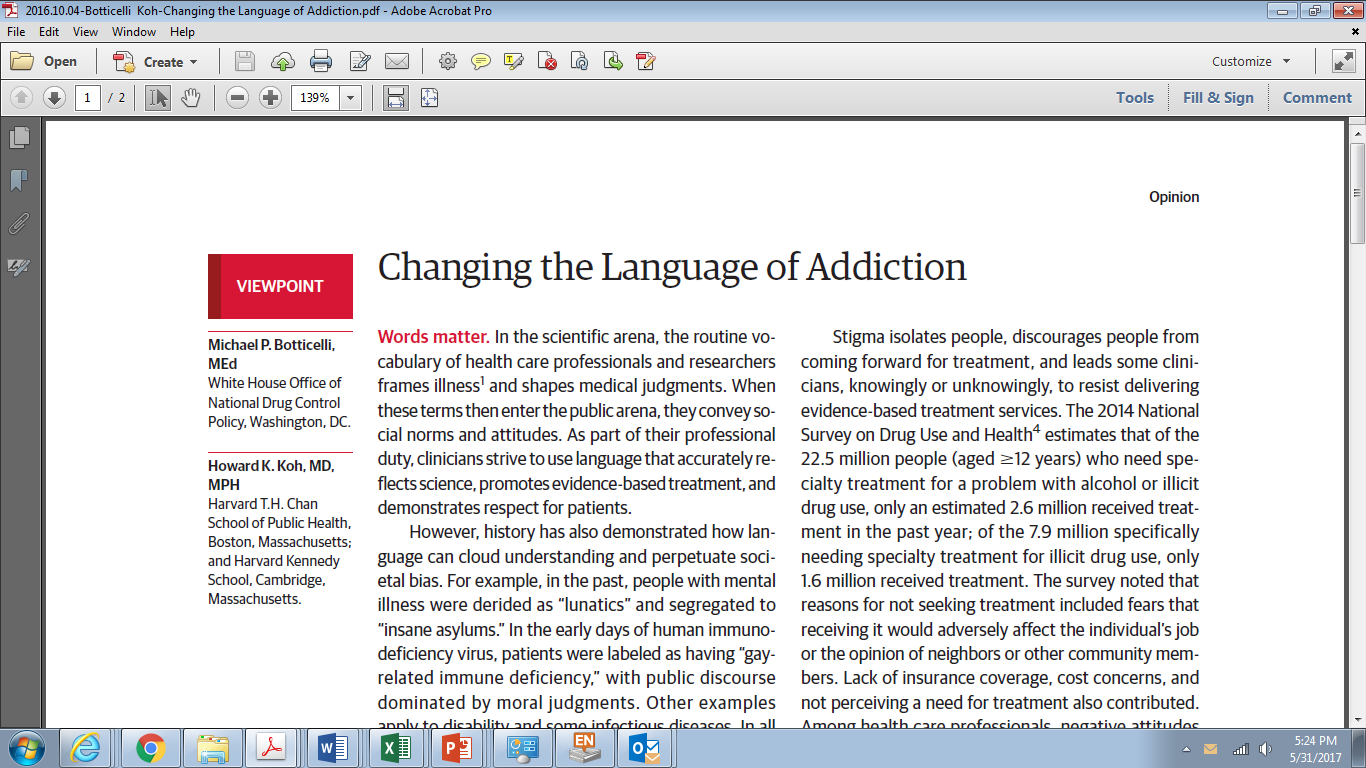 JAMA 2016 Oct 4;316(13):1361-1362
22
[Speaker Notes: Our duty as medical providers is to first….do no harm….primum non nocere.

As part of that, we need to recognize that our words matter. In this viewpoint piece published in the Journal of the American Medical Association, by the previous director of the ONDCP, Michael Botticelli, he states that in the scientific arena, the vocabulary of health care professionals and researchers frames illness and shapes medical judgements and when these terms enter the public arena they convey social norms and attitudes. In the wake of an addiction epidemic, it is imperative now, more than ever, that we are very careful to avoid stigmatizing language in BOTH the medical arena and the public arena-- as it is often this very stigma that serves as the barrier that prevents people suffering from this chronic brain disease from seeking treatment]
Principles for Language in Addiction
Use person-first language
Avoid stigmatizing terminology
Use medically accurate terms for 
The patient
The condition
The treatment
23
[Speaker Notes: A human is not defined by their disease.]
Word choices
24
Take Home Message
Use accurate language to describe patients, conditions, and treatments related to substance use
25
[Speaker Notes: Use accurate language when describing patients, conditions and treatments related to substance use and addiction.  It decreases stigma and can promote access to treatment.]
Questions, Comments and Discussion